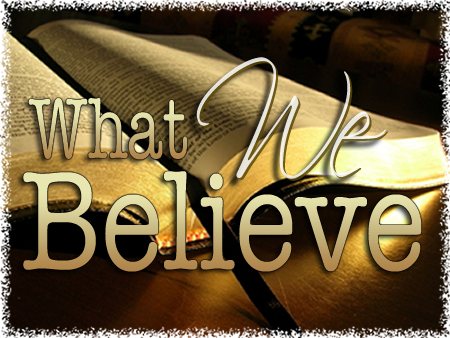 What We Believe Series:
What We              Believe About The Lord’s Day
I. Why Sunday and not Saturday?
1. There are 2 reasons why Christians worship on Sunday.
A. Jesus rose from the grave on Sunday.
B. Christians wanted to be different than the Jews.
2. Sunday is to be a celebration and remembrance of Jesus’ resurrection.
II. The principle of Christian liberty.
III. The priority of corporate worship.
IV. They practice private devotion.
1. Read the Bible daily.
2. Spend time in prayer daily.
3. Attend church regularly.
4. Share your faith faithfully.
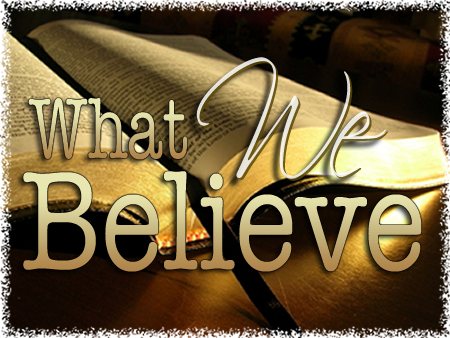